Приволжский окружной медицинский центр
ФМБА РОССИИ
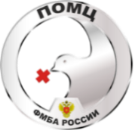 Координационный Центр   ФМБА РОССИИ
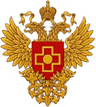 SMART-поликлиника
Система маршрутизации и идентификации пациентов
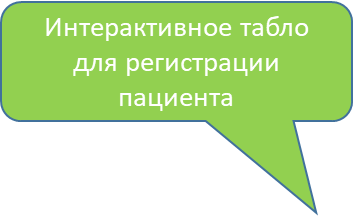 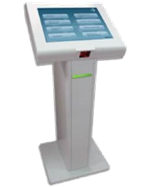 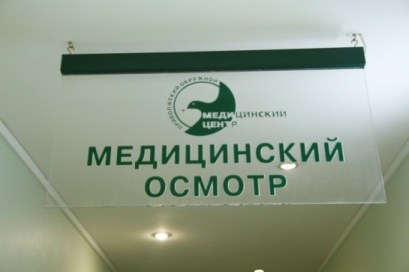 QR - код
идентификации пациента
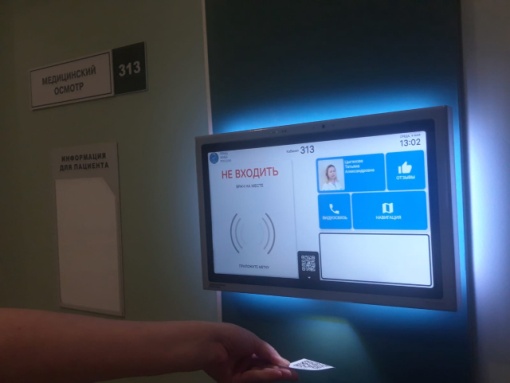 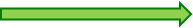 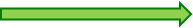 Кабинет 5
Кабинет 1
Кабинет 3
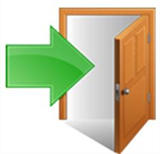 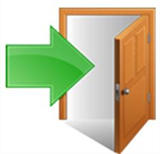 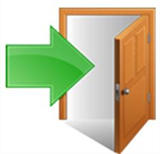 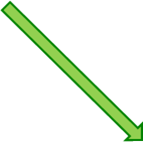 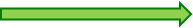 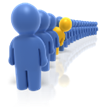 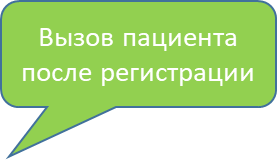 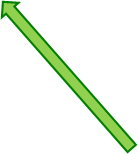 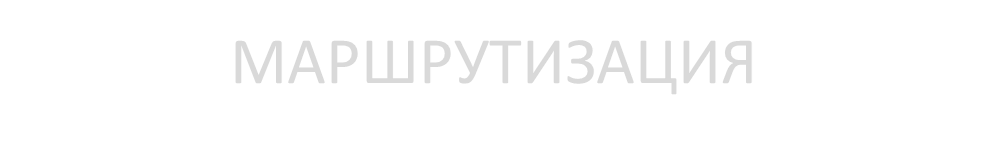 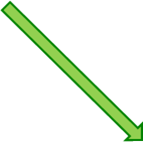 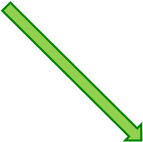 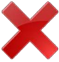 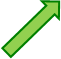 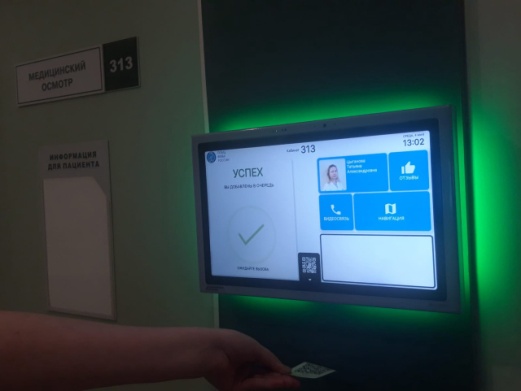 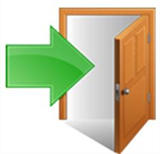 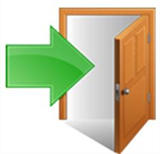 Выход
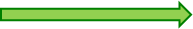 Кабинет 2
Кабинет 4
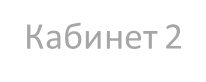 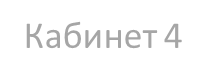 Динамическая маршрутизация 1 этап
Референт №2
Кабинет №2
Референт №3
Кабинет №3
Референт №1
Кабинет №1
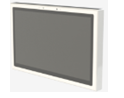 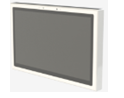 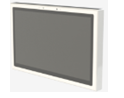 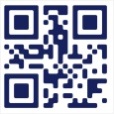 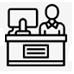 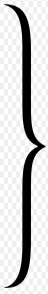 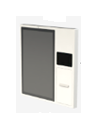 1. Каб. №5
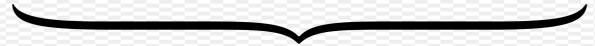 Система выбора оптимального этапа:
Количество человек в очереди
Длительность приема специалиста
Логистика
2. Каб. №3
3. Каб. №6
4. Каб. №1
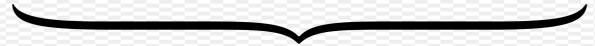 5. Каб. №4
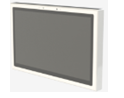 6. Каб. №2
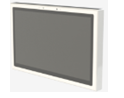 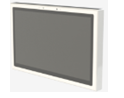 Референт №6
Кабинет №6
Референт №4
Кабинет №4
Референт №5
Кабинет №5
Динамическая маршрутизация 2 этап
Автоматическое открытие в МИС карточки пациента
СКУД в кабинет
Алгоритм для прохождения медицинских осмотров
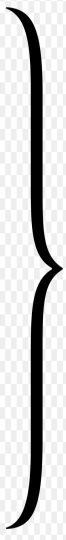 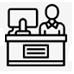 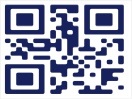 Кабинет приема
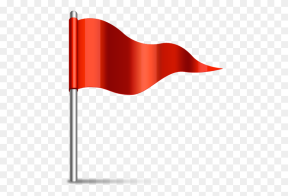 Внесение всей информации в МИС
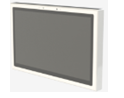 Работа с организациями
Принтер этикеток/ этикеровщик
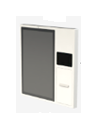 Кабинет 
процедурный
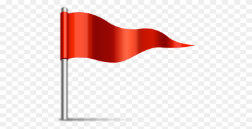 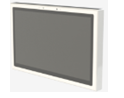 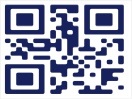 Алгоритм обращений по ОМС
Кабинет 
Приема/процедурный/ОЛД/ОФД
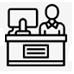 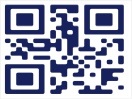 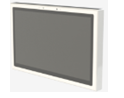 Кабинет 
Приема/процедурный/ОЛД/ОФД
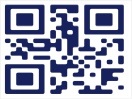 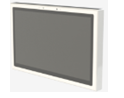